ФИНАНСОВОЕ  МОШЕННИЧЕСТВО
Эпиграф
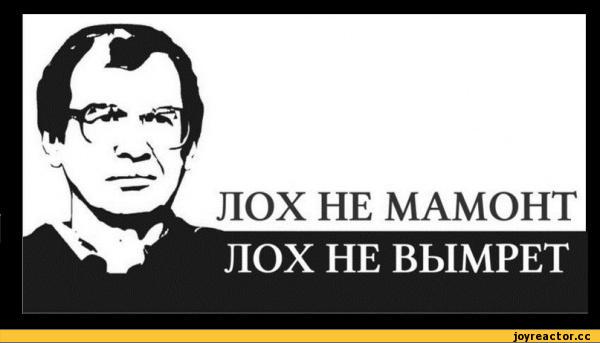 Поле Чудес в стране Дураков
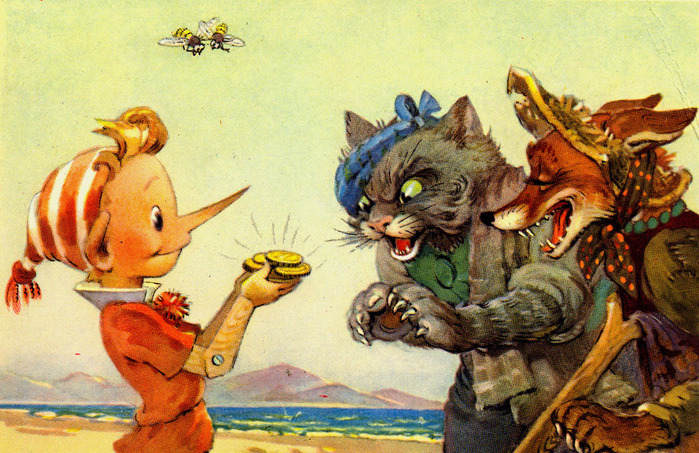 Мошенничество
В соответствии со ст. 159 УКРФ  мошенничеством является хищение чужого имущества или приобретение права на чужое имущество путем обмана или злоупотребления доверием. 
Мошенничество, совершаемое должностным лицом по отношению к государству, называется коррупция.
На уголовном жаргоне, мошенничество называется кидалово, развод или фармазонство, а мошенник — кидала или фармазон.
На  языке психологов – манипуляция.
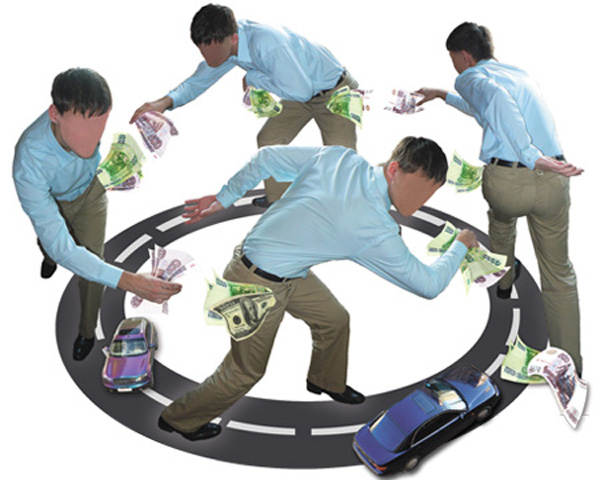 Мошенничество совершается всегда открыто для потерпевшего, но связано с введением его в заблуждение относительно тех или иных фактических обстоятельств. При этом обман обнаруживается, как правило, не сразу, а через довольно продолжительный период времени, позволяющий не только полностью завладеть имуществом, но и скрыться или скрыть какие-то важные обстоятельства.
Род занятий жертв мошенников
Половое деление
Потерпевшими по делам о мошенничестве в 
76.53% случаев были мужчины, в 33.47% женщины.
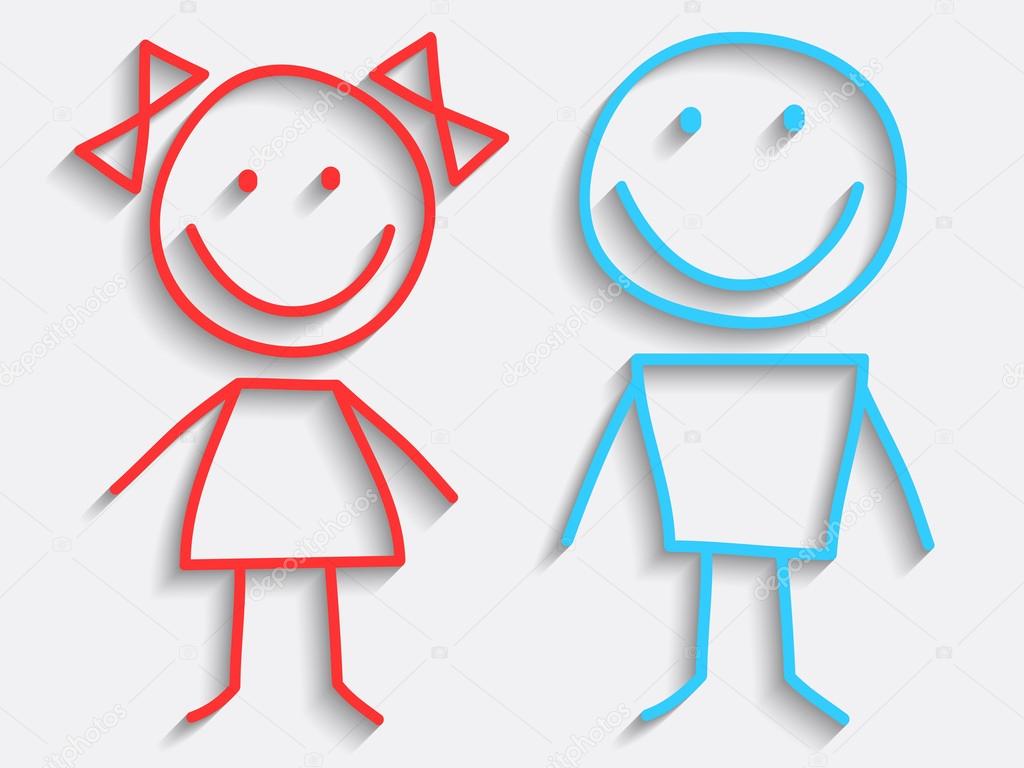 Личность мошенника
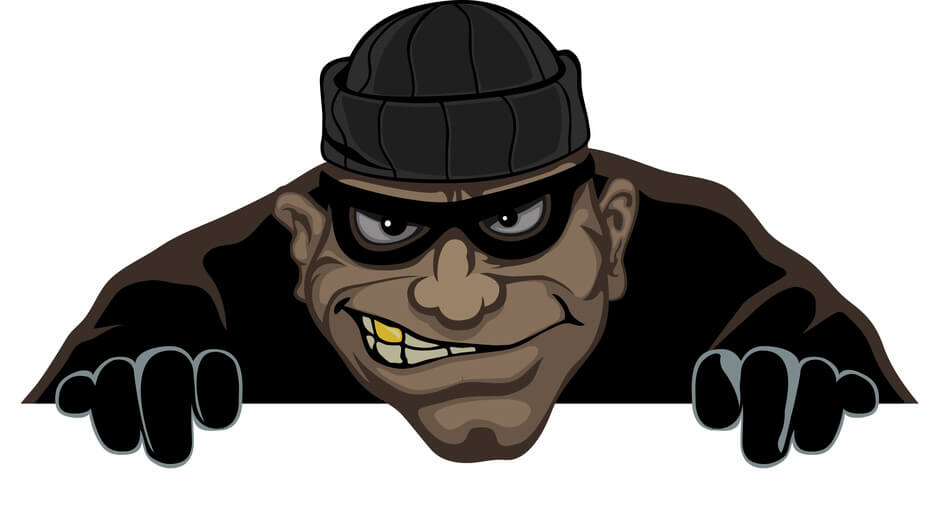 Личность мошенника
•     общительность;
•     наблюдательность;
•     решительность;
•     способность разбираться в
      людях;                    
•     внимательность;
•     ясность, критичность ума;
•     изобретательность;
•     креативность;
•     актерские способности;
•     развитое воображение.
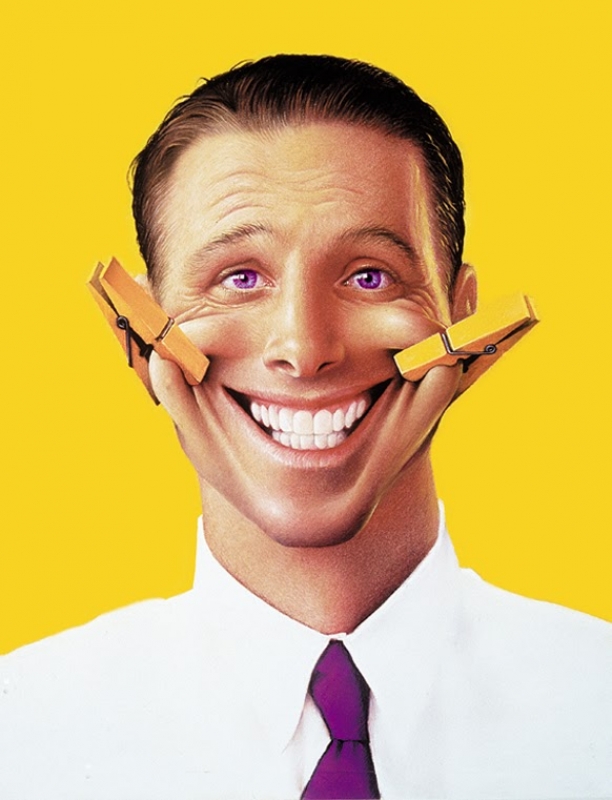 Зоны риска
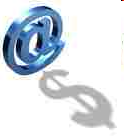 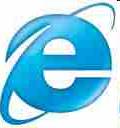 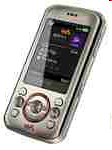 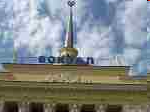 Уличное мошенничество
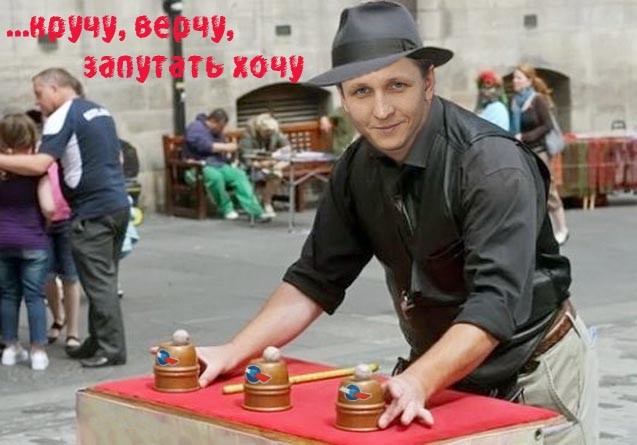 Азартные игры:
напёрстки, 
лото,
рулетка,
карты, 
кости;
уличные лотереи…
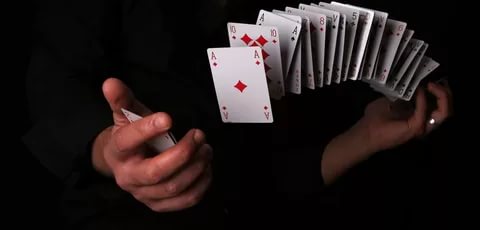 Интернет — мошенничество
«Волшебные» кошельки.
Фишинг.
Удалённая работа.
«Выгодный обмен».
Бизнес-пакеты.
Дешёвые распродажи.
«Выигрыш» в конкурсе, лотерее.
Слишком выгодные распродажи
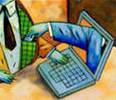 Приёмы сохранения  электронных денег
Единственный реальный способ снизить вероятность мошенничества с пластиковой картой - это соблюдать нехитрые правила безопасности. 
Некоторые «продвинутые» банки уже сейчас предоставляют услугу страхования пластиковых карт от утери и связанных с ней рисков мошенничества.
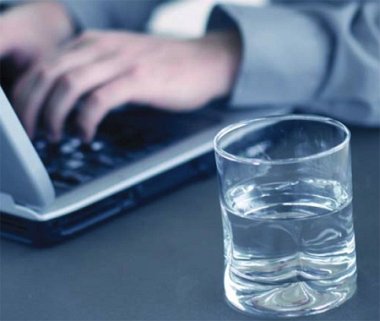 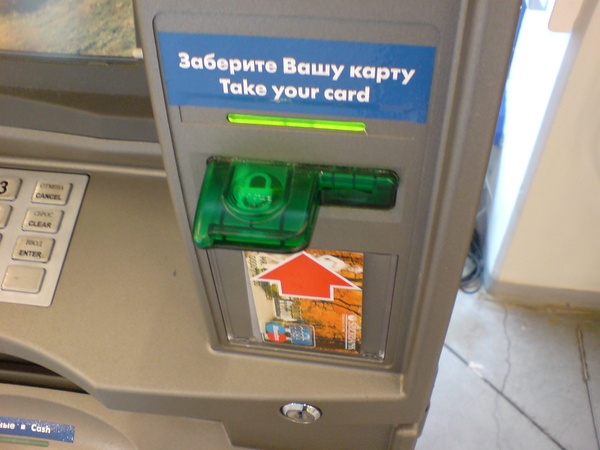 Фишинг
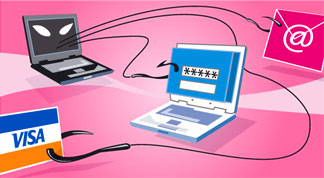 вид интернет-мошенничества, целью которого является получение доступа к конфиденциальным данным пользователей — логинам и паролям. Это достигается путём проведения массовых рассылок электронных писем от имени популярных брендов, а также личных сообщений внутри различных сервисов, например, от имени банков или внутри социальных сетей.
Мобильный телефон
Перезвони мне. Wan-giri («один звонок»).
«Позвони на этот номер и 
     получи на свой счет $3». 
SMS(четырехзначные номера)
Звонок с радио.
«Питерские»  схемы. 
Телелохотрон
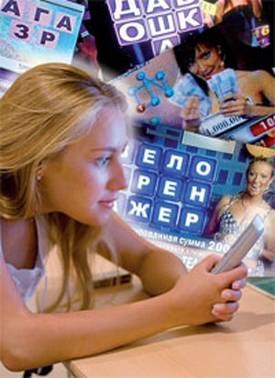 Микрозаймы: Быстроденьги
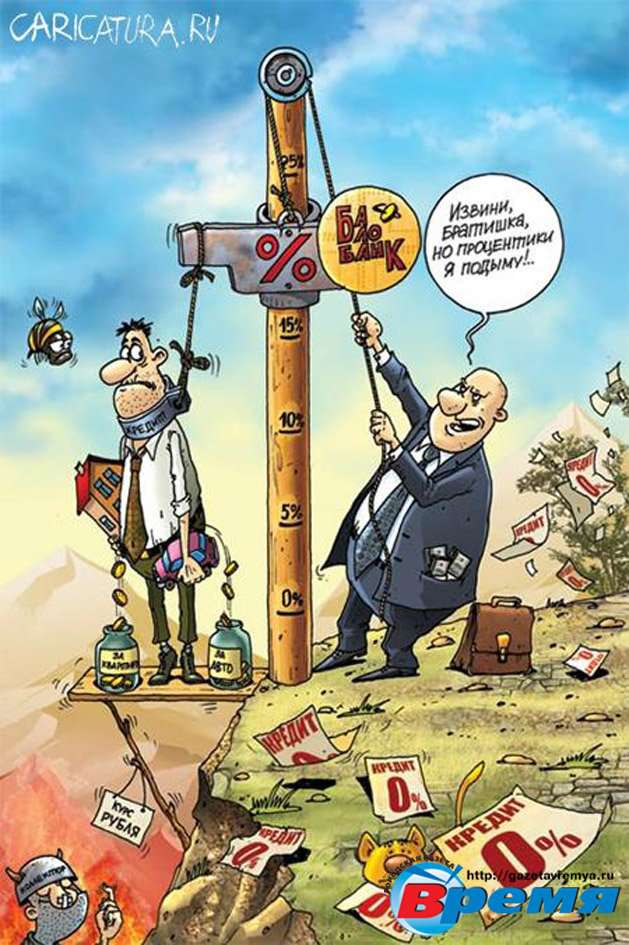 Астрономические проценты, ограниченность в сумме займа и сроке кредитования, большие штрафные санкции, вероятность попасть в руки мошенников – это только вершина айсберга.
Финансовая пирамида – самый массовый вид обмана
Финансовая пирамида – это привлечение денежных средств населения  в некий проект,  когда  его текущая доходность  оказывается ниже ставки привлечения вкладов, и тогда часть выплат по вкладам   производится не из выручки, а из средств новых вкладчиков. Закономерным  итогом пирамиды является банкротство   и разорение последних вкладчиков. Важным фактором возникновения   пирамид является финансовая безграмотность граждан.
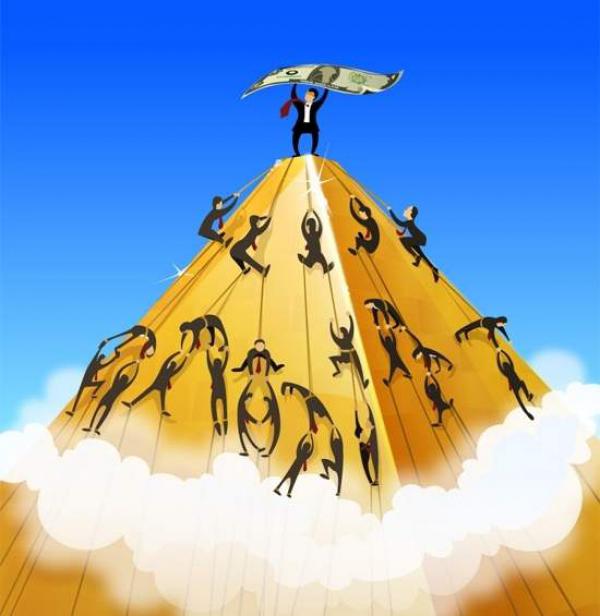 Общие советы
Повышай информированность о действиях мошенников.
Знай свои слабости. 
Будь интерактивен. 
Относись критически к просьбам материального порядка, исходящим от незнакомых людей.
Не теряйся и проси  предъявить документы, удостоверяющие личность и служебное либо общественное положение, а также телефон представляемой  организации. Ищи  независимого подтверждения информации.
Просчитывай последствия своего решения и действия.
Будь внимателен, ставь под вопрос, исследуй, думай, делай вывод, оценивай.
Советы по защите  себя от мошенников, если ты вступил     с ними  в контакт
Прикинуться безразличным, упертым и даже слегка придурковатым человеком.
«Дайте мне подумать, я потом подойду».
«Мне срочно надо позвонить».
Не давать к себе прикасаться.
Не смотреть им в глаза. 
Подождать 10 минут.
Прекратить общение с мошенником и уйти (не обращая внимания на обвинения в «слабости» или призывы «заработать легкие деньги»).
ЗАЛОГ  ПОБЕДЫ
В соревновании «мошенник — гражданин» обычно побеждает та сторона, у которой выше интеллект, информированность и реакция.
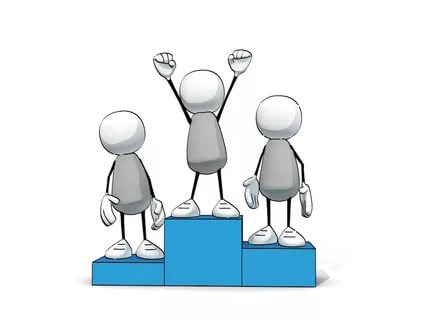